CODAGE CONVOLUTIF
1
GENERALITES
Comme nous l’avons énoncé dans la partie précédente les méthodes de  codage canal linéaire, qui font partie des codeurs en blocs, peuvent être classées en deux catégories:
1. Codage linéaire par blocs: 
Comme par exemple
 Codes cylindriques
BCH
Reed-Solomon
LDPC
 …etc
2. Codage en treillis
 Codage convolutif ou convolutionneI
 TCM (modulation de code en treillis) 
 Codes turbo (SCCC ou PCCC)
 Turbo TCM
2
GENERALITES
Pour mieux  classer toutes les techniques de corrections d’erreurs sans voie de retour (le récepteur corrige sans avoir à demander un ré-envoie de type ARQ), connues sous le nom de FEC (Forward Error Correction) nous voir sur le tableau non-exhaustive suivant :
CLASSIFICATION DES METHODES DE CODAGE CANAL   FEC
3
GENERALITES
Les canaux mobiles  et/ou sans fil, à titre d’exemple, sont des environnements très hostiles, et pourtant les systèmes réels fonctionnent de manière satisfaisante.  Ceci est dû surtout au codage de canal 

 Le codage de canal est utilisé pour détecter et souvent corriger les symboles reçus en erreur

 La détection d'erreur peut être utilisée par le récepteur pour générer un ARQ1 (Automatic Repeat reQuest) vers l'émetteur pour une retransmission de la trame en erreur, comme dans les réseaux informatiques (stop & wait, go-back-n, protocoles de répétition sélective)

 Lorsque la retransmission n'est pas une option : codage de correction d'erreur directe FEC (Forward Error Correction) , basé sur une redondance dans les données transmises pour que le récepteur détecte et corrige les erreurs
1 Parmi les types de protocoles ARQ nous avons : 
 Stop-and-wait ARQ ;
 Go-Back-N ARQ ;
 Selective Repeat ARQ.
4
GENERALITES
Un codeur de bloc linéaire  est une transformation linéaire  Fk2 Fn2 





Qu'en est-il de l'utilisation d'un système linéaire et invariant dans  le temps (SLIT)  pour le codage? Un peu à l’image d’un filtre  où l’entrée est le message et la sortie est le code ou bits de Parité (ce qui sera transmis ne contient pas les bits du message)…!




  Pour le codage convolutif on peut voir une similitude avec la convolution d'une séquence de blocs d'informations {mi} avec une matrice G de réponses impulsionnelles,  appelée matrice de transfert, pour générer une séquence de blocs codés {ci}.

Les codes convolutifs considèrent les petits k et n, mais introduisent de la mémoire dans le processus de codage d'une séquence de blocs consécutifs.
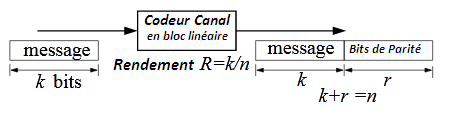 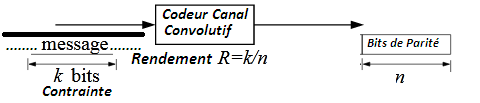 5
GENERALITES
Pour le codage en bloc, notamment le codage linéaire, il s’agit de générer à partir des bits du message (par exemple de taille k)  des bits de code (de taille n) formés des bits de message et des bits de contrôle ou de parité ( de taille n-k). 

En ce qui concerne les codes convolutifs sont un peu comme les codes de bloc quant à la transmission de bits de parité qui sont calculés à partir des bits de message. Mais, contrairement aux codes de bloc sous forme systématique, les bits de message ne sont pas envoyés. 
Dans un code convolutionnel, on n'envoie que les bits de parité. 

Le codeur utilise une fenêtre coulissante (“sliding window”) pour calculer un ou plusieurs bits de parité en combinant différents sous-ensembles de bits du message dans la fenêtre coulissante. La combinaison est un simple ajout dans F2 (c'est-à-dire l'addition modulo 2, ou de manière équivalente, une opération ou exclusive ).
6
EXEMPLE DE LA FENETRE COULISSANTE
La fenêtre coulissante permet donc de sélectionner chaque fois les bits de message qui vont participer aux calculs de parité
1
0
1
1
0
1
0
0
1
0
1
Message bits:
Longueur de contrainte K
7
EXEMPLE DE LA FENETRE COULISSANTE
Calcul du bit de Parité par la fenêtre coulissante ou (“sliding window”)
K = 4
-3   -2    -1    0     1    2     3    4     5     6     7     8 …..
Message
bits:
0
0
0
0
1
1
0
1
0
0
1
0
1
+
P[0]= 0
Source : Cours de Kyle Jamieson
Princeton University
8
Sortie: 0
EXEMPLE DE LA FENETRE COULISSANTE
Calcul du bit de Parité par la fenêtre coulissante ou (“sliding window”)
K = 4
-3   -2    -1    0     1    2     3    4     5     6     7     8 …..
Message
bits:
0
0
0
0
1
1
0
1
0
0
1
0
1
+
P[1] = 1
Source : Cours de Kyle Jamieson
Princeton University
9
Sortie: 01
EXEMPLE DE LA FENETRE COULISSANTE
Calcul du bit de Parité par la fenêtre coulissante ou (“sliding window”)
K = 4
-3   -2    -1    0     1    2     3    4     5     6     7     8 …..
Message
bits:
0
0
0
0
1
1
0
1
0
0
1
0
1
+
P[2] = 0
Source : Cours de Kyle Jamieson
Princeton University
10
Sortie: 010
EXEMPLE DE LA FENETRE COULISSANTE
Calcul du bit de Parité par la fenêtre coulissante ou (“sliding window”)
K = 4
-3   -2    -1    0     1    2     3    4     5     6     7     8 …..
Message
bits:
0
0
0
0
1
1
0
1
0
0
1
0
1
+
P[3] = 0
Source : Cours de Kyle Jamieson
Princeton University
11
Sortie: 0100
EXEMPLE DE LA FENETRE COULISSANTE
Calcul de plusieurs bits de Parité par la fenêtre coulissante
P2[3] = 1
+
-3   -2    -1    0     1    2     3    4     5     6     7     8 …..
Message
bits:
0
0
0
0
1
1
0
1
0
0
1
0
1
+
Source : Cours de Kyle Jamieson
Princeton University
P1[3] = 1
12
12
Sortie: ….11
EXEMPLE DE LA FENETRE COULISSANTE
Calcul de plusieurs bits de Parité par la fenêtre coulissante
P2[4] = 0
+
-3   -2    -1    0     1    2     3    4     5     6     7     8 …..
Message
bits:
0
0
0
0
1
1
0
1
0
0
1
0
1
Source : Cours de Kyle Jamieson
Princeton University
+
P1[4] = 0
13
13
Sortie: ….1100
EXEMPLE DE LA FENETRE COULISSANTE
Calcul de plusieurs bits de Parité par la fenêtre coulissante
P2[5] = 1
+
-3   -2    -1    0     1    2     3    4     5     6     7     8 …..
Message
bits:
0
0
0
0
1
1
0
1
0
0
1
0
1
Source : Cours de Kyle Jamieson
Princeton University
+
P1[5] = 0
14
14
Sortie: ….110001
ETAT DE L’ENCODEUR
Le bit d'entrée et les bits K-1 de l'état actuel déterminent l'état au prochain cycle d'horloge/
	Nombre d’états = 2K-1
Bit d’entrée
Etat
0
0
0
0
1
1
0
1
0
0
1
0
1
Longueur de contrainte K
15
ETAT DE L’ENCODEUR
Le bit d'entrée et les bits K-1 de l'état actuel déterminent l'état au prochain cycle d'horloge/
	Nombre d’états = 2K-1
Bit d’entrée
Etat
0
0
0
0
1
1
0
1
0
0
1
0
1
Longueur de contrainte K
Si la longueur de contrainte K est plus grande alors :

 Plus de redondance, 

 Meilleures possibilités de correction d'erreurs
16
TRANSMISSION DES BITS DE PARITE
Dans un code convolutionnel, (ou convolutif) de type non systématique (il existe les deux cas) on n'envoie que les bits de parité qui sont calculés à partir des bits de message (non pas le message lui-même).  En effet, Chaque bit de message est «réparti» sur k bits de la séquence de bits de parité en sortie. 

 Si les bits de Parité sont générés par un seul générateur  (une seule sortie) alors on doit les transmettre tels qu’ils ont été générés :

p0(0)p0(1)p0(2)   100



Si les bits de Parité sont générés par deux générateurs  (deux sorties) alors on doit les entrelacer pour les transmettre :
p0(0) p1(0) p0(1) p0(1) p0(2) p0(2)  110001
17
TRANSMISSION DES BITS DE PARITE
Dans un code convolutionnel, (ou convolutif) de type non systématique (il existe les deux cas) on n'envoie on n'envoie que les bits de parité qui sont calculés à partir des bits de message (non pas le message lui-même).  En effet, Chaque bit de message est «réparti» sur K bits de la séquence de bits de parité en sortie. 

 Si les bits de Parité sont générés par un seul générateur  (une seule sortie) alors on doit les transmettre tels qu’ils ont été générés :

p0(0)p0(1)p0(2)   100

Si les bits de Parité sont générés par deux générateurs  (deux sorties) alors on doit les entrelacer pour les transmettre :

p0(0) p1(0) p0(1) p0(1) p0(2) p0(2)  110001

 Plus de sorties améliorent la correction des erreurs mais fait diminuer le rendement !
18
PROPRIETES DU CODAGE CONVOLUTIF
Le rendement du code est :
 La longueur de contrainte du code  est :
 Linéarité : les mots de code associés à une combinaison linéaire de séquences d’entrée correspondent à la combinaison linéaire des mots de code de chacune des ces séquences.
 Stationnarité : Lorsqu’un message source, décalé dans le temps, est envoyé sur l’encodeur, on doit retrouver à la sortie, le mot de code correspondant décalé de la même manière dans le temps.
 Code convolutif systématique : le mot de code doit contenir les bits d’informations
Mot code : C = (X1 Y1 X2 Y2 … Xj Yj …)
	Avec	Xj =	  Information
		Yj =	  Contrôle
19
PROPRIETES DU CODAGE CONVOLUTIF
NSC   vs   RSC
NSC : Non Systematic Coder ou encore codeur non systématique

 RSC : Recursif  Systematic Coder ou Codeur récursif systématique

Les codes convolutifs peuvent être systématiques ou non systématiques, les codes non systématiques sont plus puissants,

Le terme systématique signifie, comme pour les codes en blocs linéaires,  que les bits d’entrée du codeurs, à savoir les bits du message, se retrouvent en sortie du codeur,

 Quant au terme récursif , signifie que à séquence passant dans les registres à décalages est alimentée  à l’instant T par le contenu de ces registres.
20
PRINCIPE DU CODAGE CONVOLUTIF
Sorties pi(n)
Registre à (m+1)k étages
message x(n)
Bloc de k éléments binaires
Blocs de n éléments binaires
REGISTRE A DECALAGE
Le codeur qui engendre un code convolutif comporte un effet de mémoire (Registre à décalage). Le mot code ne dépend pas que du bloc de k symboles entrant, mais aussi des m mots de code qui l’ont précédé, stockés dans un registre.
Un registre à décalage introduit un retard unitaire que l’on notera D
Le message x(n) est généralement une suite binaire qu’on peut alors mettre sous la forme:
g(n)  : les coefficients binaires du polynôme générateur du codeur à registre de décalage

 D : représente un retard unitaire (comparable à z-1 pour les filtres numériques)
21
PRINCIPE DU CODAGE CONVOLUTIF
Exemple 1 : NSC
p1(n)=x(n)+x(n-2)
1+D2 : Polynôme générateur
101 : Polynôme générateur sous forme binaire
+
x(n)
D
D
p0(n)=x(n)+x(n-1)+x(n-2)
1+D+D2 : Polynôme générateur
111 : Polynôme générateur sous forme binaire
+
Dès lors pour cet exemple, nous pouvons déduire sa fonction de transfert H(D) en fonction du retard unitaire D en concaténant les matrices de transfert intermédiaires.
Dans cette exemple nous avons deux matrices intermédiaires car nous avons une seule entrée et deux sorties. Chaque entrée/sortie donne une matrice intermédiaire.
La matrice de transfert donne la relation entrée-sortie sous forme matricielle. On l’écrit pour chaque étage de sortie.
La matrice de transfert globale aura donc k lignes (nombre d’entrées  et (m+1)n colonnes (nombre de sorties). Dans notre exemple k=1 et (m+1)n =2
22
REPRESENTATION MATRICIELLE D’UN CODE CONVOLUTIF
EXEMPLE 1 : NSC
p1(n)=x(n)+x(n-2)   mod 2
1+D2 : Polynôme générateur
101 : Polynôme générateur sous forme binaire
+
x(n)
D
D
p0(n)=x(n)+x(n-1)+x(n-2)  mod 2
1+D+D2 : Polynôme générateur
111 : Polynôme générateur sous forme binaire
+
Pour ce  premier exemple la matrice de transfert H peut être écrite en fonction du retard unitaire D, ou bien directement en binaire:
Remarque : dans cet exemple il s’agit d’un code convolutif non systématique NSC (non-systematic convolutional code)
23
REPRESENTATION MATRICIELLE D’UN CODE CONVOLUTIF
EXEMPLE 2 : NSC
p1(n)
+
x(n)
D
D
D
p0(n)
+
k = 1 ; n = 2 ; m = 3
p1(n)=x(n)+x(n-2)+x(n-3)
1 +D2+D3: Polynôme générateur
1011 : Polynôme générateur sous forme binaire
p0(n)=x(n)+x(n-1)+x(n-2)+ x(n-2)
1+D+D2+D3 : Polynôme générateur
1111 : Polynôme générateur sous forme binaire
24
REPRESENTATION MATRICIELLE D’UN CODE CONVOLUTIF
EXEMPLE 3 : NSC
p2(n) = x0(n) + x0(n-2)
D
D
p1(n) = x0(n-1) + x1(n-1) + x0(n-2)
D
p0(n) = x1(n) + x0(n-1)
k = 2, n = 3, m = 2
Matrices de transfert intermédiaires
Matrice de transfert globale
25
REPRESENTATION MATRICIELLE D’UN CODE CONVOLUTIF
EXEMPLE 4 : RSC
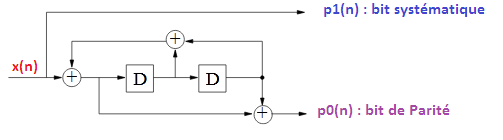 Avant d’étudier cet exemple RSC, commençons d’abord par expliquer le cas d’une  rétroactioon (voir figure suivante):
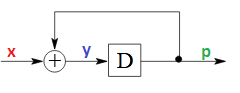 Polynôme générateur à action directe sous forme binaire est : G1 = [1 0] ou en core G(D)=1 car y=x

 Générateur de rétroaction polynôme sous forme binaire est G2 = [1 1 ] ou encore G’D)=1+ D, car y=x+p
Ceci, permet au système de diffuser des informations extrinsèques de manière avantageuse sur les composants du décodeur d'accréditation sans augmenter son retard D
26
REPRESENTATION MATRICIELLE D’UN CODE CONVOLUTIF
EXEMPLE 4 : RSC
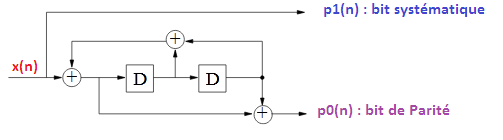 Maintenant, avec le même raisonnement pour notre exemple de RSC, nous aurons:
Polynôme générateur à action directe sous forme binaire est : G1 = [1 0 1]


 Générateur de rétroaction polynôme sous forme binaire est G2 = [1 1 1]
27
REPRESENTATION MATRICIELLE D’UN CODE CONVOLUTIF
EXEMPLE 5 : RSC
Dans cet exemple nous allons étudier un code convolutif récursif systématique ou RSC (Recursive Systematic Code), appelé aussi code RSC (1,5/7).
p1(n) : bits systématiques
x(n)
y(n-2)
y(n)
D
D
+
y(n-1)
p0(n)
+
Pour ce code Convolutif récursif :  la séquence y(n) qui passe dans le 1er registre à décalage est alimentée  à l’instant T par x(n) et aussi par le contenu de ce registre lui-même.

Dans ce type de codeur RSC, à l’image des filtres numériques RIF, sa fonction de transfert sera sous forme d’un rapport de deux polynôme en D chacun (D : retard unitaire)
28
REPRESENTATION MATRICIELLE D’UN CODE CONVOLUTIF
EXEMPLE 5 : RSC
Dans cet exemple nous allons étudier un code convolutif récursif systématique ou RSC (Recursive Systematic Code), appelé aussi code RSC (1,5/7).
p1(n) = x(n)
C’est ce qui défini un code systématique : présence des bits du message x(n) dans pi(n) à savoir les bits de Parité qui seront transmis
x(n)
y(n-2)
y(n)
D
D
+
y(n-1)
p0(n)
+
Cette expression nous donnera le numérateur de la fonction de transfert
Cette expression nous donnera le dénominateur de la fonction de transfert
La matrice de transfert globale , ou génératrice, formée par la concaténation de deux matrices (pour p1 et p2) contient l’identité 1, due à p1(n),  car le codeur est systématique
29
REPRESENTATION MATRICIELLE D’UN CODE CONVOLUTIF
EXERCICE
Soit le code convolutif suivant :
S’agit il d’un NSR ou d’un RSC ?
Quel est son rendement ?
Trouvez sa matrice de transfert G
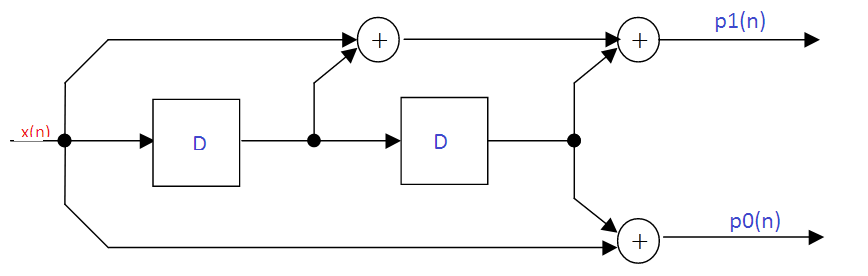 30
REPRESENTATION MATRICIELLE D’UN CODE CONVOLUTIF
EXERCICE
Soit le code convolutif suivant :
S’agit il d’un NSR ou d’un RSC ?
Quel est son rendement ?
Trouvez sa matrice de transfert G
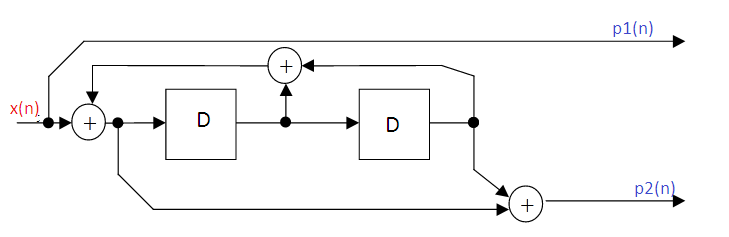 31
REPRESENTATION MATRICIELLE D’UN CODE CONVOLUTIF
EXERCICE
Soit le code convolutif suivant :
S’agit il d’un NSR ou d’un RSC ?
Quel est son rendement ?
Trouvez sa matrice de transfert G
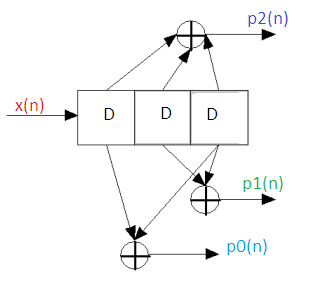 32
REPRESENTATION MATRICIELLE D’UN CODE CONVOLUTIF
EXERCICE
Soit le code convolutif suivant :
S’agit il d’un NSR ou d’un RSC ?
Quel est son rendement ?
Trouvez sa matrice de transfert G
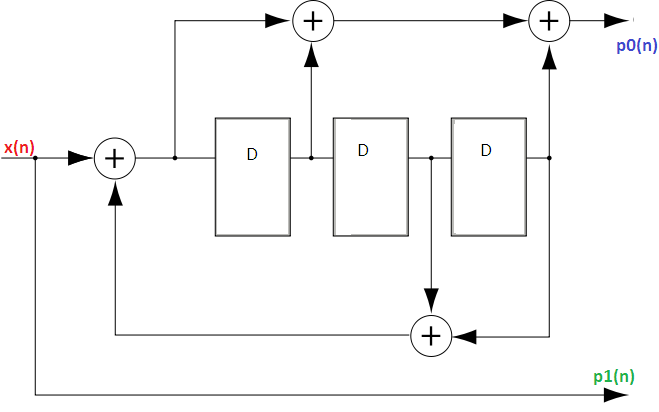 33
REPRESENTATION MATRICIELLE D’UN CODE CONVOLUTIF
EXERCICE
Soit le code convolutif suivant :
S’agit il d’un NSR ou d’un RSC ?
Quel est son rendement ?
Trouvez sa matrice de transfert G
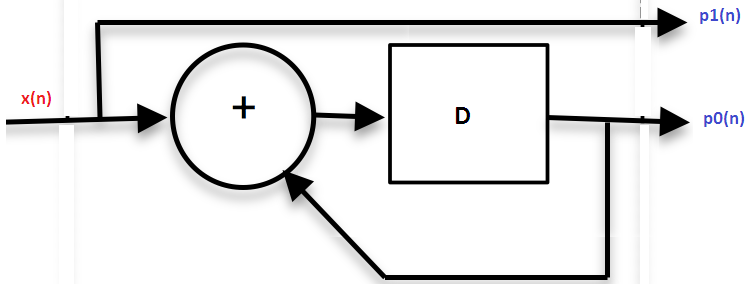 34
REPRESENTATION MATRICIELLE D’UN CODE CONVOLUTIF
EXERCICE
Soit le code convolutif suivant :
S’agit il d’un NSR ou d’un RSC ?
Quel est son rendement ?
Trouvez sa matrice de transfert G
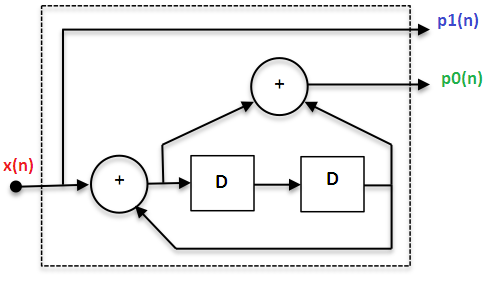 35
DIAGRAMME D’ETAT D’UN CODE CONVOLUTIF
Dans un codeur convolutif, chaque bloc de n éléments binaires à sa  sortie dépend :
 Du bloc de k éléments binaires présents à son entrée, 
 Des m blocs de k éléments binaires contenus dans sa mémoire.
Ces  m. k éléments binaires définissent l’état du codeur.
 Pour représenter et modéliser un code convolutif nus pouvons également utiliser les chaînes de Markov, à l’aide du diagramme d'état. 
 Ceci, nous permet de calculer la fonction de transfert du code utilisée entre autre pour connaitre la distance minimale du code. 
 Les états de la chaîne de Markov sont ceux du registre à décalage et les transitions sont données par les différentes sorties du codeur.
36
DIAGRAMME D’ETAT D’UN CODE CONVOLUTIF
00
État ‘00’
11
11
00
État ‘01’
État ‘10’
01
10
10
État ‘11’
01
EXEMPLE
Chaîne de Markov ou diagramme d’état du code convolutif :

 de rendement ½ 

de longueur de contrainte 3, 

 G = (7,5)
Entrée = 1
Entrée = 0
37
DIAGRAMME D’ETAT D’UN CODE CONVOLUTIF
00
État ‘00’
11
11
00
État ‘01’
État ‘10’
01
10
10
État ‘11’
01
EXEMPLE : CALCUL DE LA DISTANCE
La distance minimale est le poids du chemin partant de ‘00’ et y revenant le plus vite possible  (le nombre de bits = 1 dans ce chemin):

Poids = 5

dmin = 5

Possibilité de 5 détection d’erreurs
02 corrections
Nous allons analyser en détail cet exemple de code avec le diagramme d’état dans les pages suivantes.
Entrée = 1
Entrée = 0
38
DIAGRAMME D’ETAT D’UN CODE CONVOLUTIF
Exemple: K = 3, code rate = ½, 
Il y’a 2K-1 états = 4 états
Etats étiquetés avec  (x[n-1], x[n-2]) 
Arcs  étiquetés avec  x[n]/p0[n]p1[n]
Générateurs: g0 = 111, g1 = 101
msg = 101100 
P0[n] = (1*x[n] + 1*x[n-1] + 1*x[n-2]) mod 2
P1[n] = (1*x[n] + 0*x[n-1] + 1*x[n-2]) mod 2
Générateurs: g0 = 111, g1 = 101
Etat de départ
0/00
00
p1(n) =0
+
msg = 101100
Transmis:
x(n)
0
x(n-1)
0
x(n-2)
0
+
p0(n) = 0
39
DIAGRAMME D’ETAT D’UN CODE CONVOLUTIF
Etat de départ
P0[n] = 1*1 + 1*0 + 1*0 mod 2
P1[n] = 1*1 + 0*0 + 1*0 mod 2
Generateurs: g0 = 111, g1 = 101
0/00
1/11
00
P1[n] = 1*1 + 0*0 + 1*0 mod 2
p1(n) =1
+
msg = 101100
Transmis: 11
1
0
0
+
p0(n) = 1
L’instant j
P0[n] = 1*1 + 1*0 + 1*0 mod 2
40
DIAGRAMME D’ETAT D’UN CODE CONVOLUTIF
Etat de départ
P0[n] = 1*1 + 1*0 + 1*0 mod 2
P1[n] = 1*1 + 0*0 + 1*0 mod 2
Generateurs: g0 = 111, g1 = 101
0/00
1/11
00
10
+
msg = 101100
Transmis: 11
1
0
+
L’instant j+1
41
DIAGRAMME D’ETAT D’UN CODE CONVOLUTIF
Etat de départ
P0[n] = 1*0 + 1*1 + 1*0 mod 2
P1[n] = 1*0 + 0*1 + 1*0 mod 2
Generators: g0 = 111, g1 = 101
0/00
1/11
00
10
0/10
P1[n] = 1*0 + 0*1 + 1*0 mod 2
p1(n) =0
+
msg = 101100
Transmis: 11 10
0
1
0
+
p0(n) = 1
L’instant j
P0[n] = 1*0 + 1*1 + 1*0 mod 2
42
DIAGRAMME D’ETAT D’UN CODE CONVOLUTIF
Etat de départ
P0[n] = 1*0 + 1*1 + 1*0 mod 2
P1[n] = 1*0 + 0*1 + 1*0 mod 2
Generators: g0 = 111, g1 = 101
0/00
1/11
00
10
0/10
01
+
msg = 101100
Transmis: 11 10
0
1
+
L’instant j+1
43
DIAGRAMME D’ETAT D’UN CODE CONVOLUTIF
Etat de départ
P0[n] = 1*1 + 1*0 + 1*1 mod 2
P1[n] = 1*1 + 0*0 + 1*1 mod 2
Generators: g0 = 111, g1 = 101
0/00
1/11
00
10
0/10
1/00
01
P1[n] = 1*1 + 0*0 + 1*1 mod 2
p1(n) =0
+
msg = 101100
Transmis: 11 10  00
1
0
1
+
p0(n) = 0
L’instant j
P0[n] = 1*1 + 1*0 + 1*1  mod 2
44
DIAGRAMME D’ETAT D’UN CODE CONVOLUTIF
Etat de départ
P0[n] = 1*1 + 1*0 + 1*1 mod 2
P1[n] = 1*1 + 0*0 + 1*1 mod 2
Generators: g0 = 111, g1 = 101
0/00
1/11
00
10
0/10
1/00
01
+
msg = 101100
Transmis: 11 10  00
1
0
+
L’instant j+1
45
DIAGRAMME D’ETAT D’UN CODE CONVOLUTIF
Etat de départ
P0[n] = 1*1 + 1*1 + 1*0
P1[n] = 1*1 + 0*1 + 1*0
Generateurs: g0 = 111, g1 = 101
0/00
1/11
00
10
0/10
1/01
1/00
01
P1[n] = 1*1 + 0*1 + 1*0 mod 2
p1(n) =1
+
msg = 101100
Transmis: 11 10  00 01
1
1
0
+
p0(n) = 0
L’instant j
P0[n] = 1*0 + 1*1 + 1*0 mod 2
46
DIAGRAMME D’ETAT D’UN CODE CONVOLUTIF
Etat de départ
P0[n] = 1*1 + 1*1 + 1*0
P1[n] = 1*1 + 0*1 + 1*0
Generateurs: g0 = 111, g1 = 101
0/00
1/11
00
10
0/10
1/01
1/00
11
01
+
msg = 101100
Transmis: 11 10  00 01
1
1
+
L’instant j+1
47
DIAGRAMME D’ETAT D’UN CODE CONVOLUTIF
Etat de départ
P0[n] = 1*0 + 1*1 + 1*1
P1[n] = 1*0 + 0*1 + 1*1
Generators: g0 = 111, g1 = 101
0/00
1/11
00
10
0/10
1/01
1/00
11
01
P1[n] = 1*0 + 0*1 + 1*1 mod 2
p1(n) =1
0/01
+
msg = 101100
Transmis: 11 10  00 01 01
0
1
1
+
p0(n) = 0
L’instant j
P0[n] = 1*0 + 1*1 + 1*1 mod 2
48
DIAGRAMME D’ETAT D’UN CODE CONVOLUTIF
Etat de départ
P0[n] = 1*0 + 1*1 + 1*1
P1[n] = 1*0 + 0*1 + 1*1
Generators: g0 = 111, g1 = 101
0/00
1/11
00
10
0/10
1/01
1/00
11
01
0/01
+
msg = 101100
Transmis: 11 10  00 01 01
0
1
+
L’instant j+1
49
DIAGRAMME D’ETAT D’UN CODE CONVOLUTIF
Etat de départ
P0[n] = 1*0 + 1*0 + 1*1
P1[n] = 1*0 + 0*0 + 1*1
Generateurs: g0 = 111, g1 = 101
0/00
1/11
00
10
0/10
1/01
0/11
1/00
11
01
P1[n] = 1*0 + 0*0 + 1*1 mod 2
p1(n) =1
0/01
+
msg = 101100
Transmis: 11 10  00 01 01 11
0
0
1
+
p0(n) = 1
L’instant j
P0[n] = 1*0 + 1*0 + 1*1 mod 2
50
DIAGRAMME D’ETAT D’UN CODE CONVOLUTIF
Etat de départ
P0[n] = 1*0 + 1*0 + 1*1
P1[n] = 1*0 + 0*0 + 1*1
Generateurs: g0 = 111, g1 = 101
0/00
1/11
00
10
0/10
1/01
0/11
1/00
11
01
0/01
+
msg = 101100
Transmis: 11 10  00 01 01 11
0
0
0
+
L’instant j+1
51
DIAGRAMME D’ETAT D’UN CODE CONVOLUTIF
CALCUL DE LA DISTANCE
Etat de départ
P0[n] = 1*0 + 1*0 + 1*1
P1[n] = 1*0 + 0*0 + 1*1
Generateurs: g0 = 111, g1 = 101
0/00
1/11
00
10
0/10
1/01
La distance minimale est le poids du chemin partant de ‘00’ et y revenant le plus vite possible  (le nombre de bits = 1 dans ce chemin):

Poids = 5

dmin = 5

Possibilité de 5 détection d’erreurs
02 corrections
0/11
1/00
11
01
0/01
52
DIAGRAMME D’ETAT D’UN CODE CONVOLUTIF
EXERCICE
Soit le code convolutif suivant :
Représentez ce code par son diagramme d’état
Trouvez sa matrice de transfert G
Quel est son rendement ?
msg = 101100
Transmis: ?
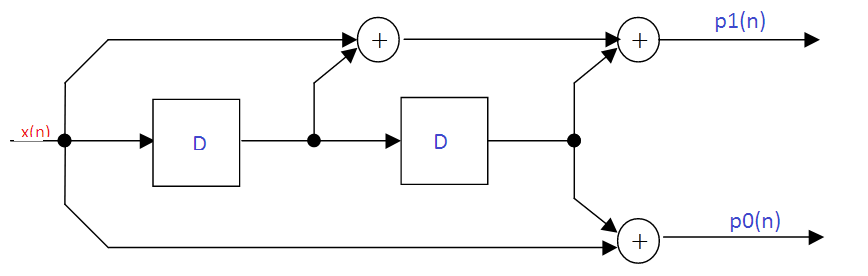 53
DIAGRAMME D’ETAT D’UN CODE CONVOLUTIF
EXERCICE
Soit le code convolutif suivant :
Représentez ce code par son diagramme d’état
Trouvez sa matrice de transfert G
Quel est son rendement ?
msg = 101100
Transmis: ?
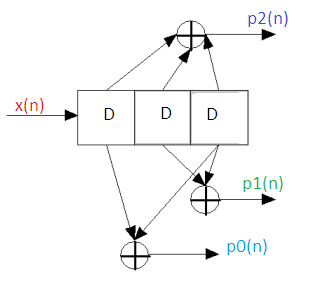 54
ARBRE D’UN CODE CONVOLUTIF
La sortie d’un codeur convolutif dépend de son entrée et de ses états. C’est pourquoi il est facile d’utiliser des représentations graphiques pour mieux étudier et modéliser ce type de codeurs.

Un code convolutif peut être représenté par trois graphes équivalents mais différents : 
 le diagramme d’états,
 l’arbre du code, 
le treillis du code et.

Dans l’arbre le sommet représente un état possible du codeur. Une arrête symbolise une transition d’un état à l’autre. 

Classiquement l’arbre commence à son sommet par l’état 0 (le registre à décalage est initialisé à 0).
55
ARBRE D’UN CODE CONVOLUTIF
Dans l’arbre le sommet représente un état possible du codeur. 

Une arrête symbolise une transition d’un état à l’autre. 

Classiquement l’arbre commence à son sommet par l’état 0 (le registre à décalage est initialisé à 0). 

Tout chemin dans l’arbre du code est une séquence possible (un mot de code) à la sortie du codeur convolutif.
56
ARBRE D’UN CODE CONVOLUTIF
+
0
0
+
00
P0[n] = (1*x[n] + 1*x[n-1] + 1*x[n-2]) mod 2
P1[n] = (1*x[n] + 0*x[n-1] + 1*x[n-2]) mod 2

Générateurs: g0 = 111, g1 = 101
57
ARBRE D’UN CODE CONVOLUTIF
0
+
0
0
0
0
+
00
L’instant j
P0[n] = (1*x[n] + 1*x[n-1] + 1*x[n-2]) mod 2
P1[n] = (1*x[n] + 0*x[n-1] + 1*x[n-2]) mod 2

Générateurs: g0 = 111, g1 = 101
58
ARBRE D’UN CODE CONVOLUTIF
+
00
0
0
+
00
L’instant j+1
P0[n] = (1*x[n] + 1*x[n-1] + 1*x[n-2]) mod 2
P1[n] = (1*x[n] + 0*x[n-1] + 1*x[n-2]) mod 2

Générateurs: g0 = 111, g1 = 101
59
ARBRE D’UN CODE CONVOLUTIF
1
+
1
00
0
0
1
+
00
L’instant j
P0[n] = (1*x[n] + 1*x[n-1] + 1*x[n-2]) mod 2
P1[n] = (1*x[n] + 0*x[n-1] + 1*x[n-2]) mod 2

Générateurs: g0 = 111, g1 = 101
60
ARBRE D’UN CODE CONVOLUTIF
+
00
1
0
+
00
L’instant j+1
P0[n] = (1*x[n] + 1*x[n-1] + 1*x[n-2]) mod 2
P1[n] = (1*x[n] + 0*x[n-1] + 1*x[n-2]) mod 2

Générateurs: g0 = 111, g1 = 101
10
61
ARBRE D’UN CODE CONVOLUTIF
+
00
x(n)
00
x(n-1)
x(n-2)
10
+
00
P0[n] = (1*x[n] + 1*x[n-1] + 1*x[n-2]) mod 2
P1[n] = (1*x[n] + 0*x[n-1] + 1*x[n-2]) mod 2

Générateurs: g0 = 111, g1 = 101
10
62
ARBRE D’UN CODE CONVOLUTIF
+
00
x(n)
00
x(n-1)
x(n-2)
10
+
00
P0[n] = (1*x[n] + 1*x[n-1] + 1*x[n-2]) mod 2
P1[n] = (1*x[n] + 0*x[n-1] + 1*x[n-2]) mod 2

Générateurs: g0 = 111, g1 = 101
01
10
11
63
ARBRE D’UN CODE CONVOLUTIF
00
+
00
10
00
01
10
11
x(n)
00
x(n-1)
x(n-2)
00
01
10
10
01
+
11
11
00
00
00
10
P0[n] = (1*x[n] + 1*x[n-1] + 1*x[n-2]) mod 2
P1[n] = (1*x[n] + 0*x[n-1] + 1*x[n-2]) mod 2

Générateurs: g0 = 111, g1 = 101
01
01
10
11
10
00
01
10
11
01
11
11
64
ARBRE D’UN CODE CONVOLUTIF
00
+
00
10
00
01
10
11
x(n)
00
x(n-1)
x(n-2)
00
01
10
10
01
+
11
11
00
00
00
10
P0[n] = (1*x[n] + 1*x[n-1] + 1*x[n-2]) mod 2
P1[n] = (1*x[n] + 0*x[n-1] + 1*x[n-2]) mod 2

Générateurs: g0 = 111, g1 = 101
01
01
10
11
10
00
01
10
11
01
11
11
65
ARBRE D’UN CODE CONVOLUTIF
CALCUL DE LA DISTANCE
00
+
00
10
00
01
10
11
x(n)
00
x(n-1)
x(n-2)
00
01
10
10
01
+
11
11
00
00
00
Calcul de la distance minimale:

Partant de l’état ‘00’ , il existe deux chemins pour atteindre l’état ‘00’. Mais seul le chemin qui correspondra à des entrées qui ne sont pas toutes nulles sera pris en considération.

Chemin en rouge = 110111

Poids = 5  dmin = 5
10
01
01
10
11
10
00
01
10
11
01
11
11
66
ARBRE D’UN CODE CONVOLUTIF
1er EXEMPLE DE CODAGE
00
00
10
00
Message à coder = 1001

                   00

1            10               (11)

0             01              (01)

0             00              (11)

      10              (11)

Le mot de code associé à ‘1001’ est 

‘11011111’
01
10
11
00
00
01
10
10
01
11
11
00
00
00
10
01
01
10
11
10
00
01
10
11
01
11
11
67
ARBRE D’UN CODE CONVOLUTIF
1er EXEMPLE DE CODAGE
00
00
10
00
Message à coder = 1001

                   00

1            10               (11)

0             01              (01)

0             00              (11)

      10              (11)

Le mot de code associé à ‘1001’ est 

‘11011111’
01
10
11
00
00
01
10
10
01
11
11
00
00
00
10
01
01
10
11
10
00
01
10
11
01
11
11
68
ARBRE D’UN CODE CONVOLUTIF
1er EXEMPLE DE CODAGE
00
00
10
00
Message à coder = 1001

                   00

1            10               (11)

0             01              (01)

0             00              (11)

      10              (11)

Le mot de code associé à ‘1001’ est 

‘11011111’
01
10
11
00
00
01
10
10
01
11
11
00
00
00
10
01
01
10
11
10
00
01
10
11
01
11
11
69
ARBRE D’UN CODE CONVOLUTIF
1er EXEMPLE DE CODAGE
00
00
10
00
Message à coder = 1001

                   00

1            10               (11)

0             01              (01)

0             00              (11)

      10              (11)

Le mot de code associé à ‘1001’ est 

‘11011111’
01
10
11
00
00
01
10
10
01
11
11
00
00
00
10
01
01
10
11
10
00
01
10
11
01
11
11
70
ARBRE D’UN CODE CONVOLUTIF
1er EXEMPLE DE CODAGE
00
00
10
00
Message à coder = 1001

                   00

1            10               (11)

0             01              (01)

0             00              (11)

      10              (11)

Le mot de code associé à ‘1001’ est 

‘11011111’
01
10
11
00
00
01
10
10
01
11
11
00
00
00
10
01
01
10
11
10
00
01
10
11
01
11
11
71
ARBRE D’UN CODE CONVOLUTIF
2ème  EXEMPLE DE CODAGE
00
00
10
00
Message à coder = 101100

                   00

1            10               (11)

0             01              (01)

0             00              (11)

      10              (11)

Le mot de code associé à ‘101100’ est 

‘11011111’
????????????????
01
10
11
00
00
01
10
10
01
11
11
00
00
00
10
01
01
10
11
10
00
01
10
11
01
11
11
72
CODE CONVOLUTIF SOUS FORME TREILLIS
Nous avons déjà indiqué qu’un code convolutif peut être représenté par trois graphes équivalents mais différents : 
 le diagramme d’états,
 l’arbre du code, 
le treillis du code et.

Le treillis est obtenu en repliant l’arbre sur sa largeur, par fusion des sommets représentant le même état au même instant. 

Le diagramme d’états est obtenu en repliant le treillis sur sa longueur, par fusion des sommets représentant aussi le même état, à des instant différents. 

Le treillis est surement l’outil graphique le plus performant pour représenter et modéliser  un code et concevoir des algorithmes de décodage.
73
CODE CONVOLUTIF SOUS FORME TREILLIS
00
01
10
11
+
0
0
+
P0[n] = (1*x[n] + 1*x[n-1] + 1*x[n-2]) mod 2
P1[n] = (1*x[n] + 0*x[n-1] + 1*x[n-2]) mod 2

Générateurs : g0 = 111, g1 = 101
t = j
74
CODE CONVOLUTIF SOUS FORME TREILLIS
00
01
10
11
À l’instant t=j, l’entrée est 0
0
+
0
0
0
00
0
+
L’instant j
P0[n] = (1*x[n] + 1*x[n-1] + 1*x[n-2]) mod 2
P1[n] = (1*x[n] + 0*x[n-1] + 1*x[n-2]) mod 2

Générateurs: g0 = 111, g1 = 101
t = j
75
CODE CONVOLUTIF SOUS FORME TREILLIS
00
00
01
10
11
À l’instant t=j+1
+
0
0
+
L’instant j+1
P0[n] = (1*x[n] + 1*x[n-1] + 1*x[n-2]) mod 2
P1[n] = (1*x[n] + 0*x[n-1] + 1*x[n-2]) mod 2

Générateurs: g0 = 111, g1 = 101
t = j
t = j+1
76
CODE CONVOLUTIF SOUS FORME TREILLIS
00
00
01
10
11
À l’instant t=j, l’entrée est 1
1
+
1
0
0
1
+
11
L’instant j
P0[n] = (1*x[n] + 1*x[n-1] + 1*x[n-2]) mod 2
P1[n] = (1*x[n] + 0*x[n-1] + 1*x[n-2]) mod 2

Générateurs: g0 = 111, g1 = 101
t = j
t = j+1
t = j+2
77
CODE CONVOLUTIF SOUS FORME TREILLIS
00
00
11
01
10
11
À l’instant t=j+1
+
1
0
+
L’instant j+1
P0[n] = (1*x[n] + 1*x[n-1] + 1*x[n-2]) mod 2
P1[n] = (1*x[n] + 0*x[n-1] + 1*x[n-2]) mod 2

Générateurs: g0 = 111, g1 = 101
t = j
t = j+1
t = j+2
78
CODE CONVOLUTIF SOUS FORME TREILLIS
00
00
00
11
01
10
11
À l’instant t=j+1, l’entrée est 0 alors qu’à l’instant j l’entrée était 0
0
+
0
0
0
0
+
L’instant j+1
P0[n] = (1*x[n] + 1*x[n-1] + 1*x[n-2]) mod 2
P1[n] = (1*x[n] + 0*x[n-1] + 1*x[n-2]) mod 2

Générateurs: g0 = 111, g1 = 101
t = j
t = j+1
t = j+2
79
CODE CONVOLUTIF SOUS FORME TREILLIS
00
00
00
11
01
10
11
À l’instant t=j+1, l’entrée est 0 alors qu’à l’instant j l’entrée était 0
0
+
0
0
+
L’instant j+2
P0[n] = (1*x[n] + 1*x[n-1] + 1*x[n-2]) mod 2
P1[n] = (1*x[n] + 0*x[n-1] + 1*x[n-2]) mod 2

Générateurs: g0 = 111, g1 = 101
t = j
t = j+1
t = j+2
80
CODE CONVOLUTIF SOUS FORME TREILLIS
00
00
00
11
01
10
11
À l’instant t=j+1, l’entrée est 1 alors qu’à l’instant j l’entrée était 0
1
+
1
0
0
1
+
11
L’instant j+1
P0[n] = (1*x[n] + 1*x[n-1] + 1*x[n-2]) mod 2
P1[n] = (1*x[n] + 0*x[n-1] + 1*x[n-2]) mod 2

Générateurs: g0 = 111, g1 = 101
t = j
t = j+1
t = j+2
81
CODE CONVOLUTIF SOUS FORME TREILLIS
00
00
00
11
11
01
10
11
À l’instant t=j+1, l’entrée est 0 alors qu’à l’instant j l’entrée était 1
0
+
0
1
0
1
+
L’instant j+1
01
P0[n] = (1*x[n] + 1*x[n-1] + 1*x[n-2]) mod 2
P1[n] = (1*x[n] + 0*x[n-1] + 1*x[n-2]) mod 2

Générateurs: g0 = 111, g1 = 101
t = j
t = j+1
t = j+2
82
CODE CONVOLUTIF SOUS FORME TREILLIS
00
00
00
11
11
01
10
11
À l’instant t=j+1, l’entrée est 0 alors qu’à l’instant j l’entrée était 1
+
0
1
+
L’instant j+2
01
P0[n] = (1*x[n] + 1*x[n-1] + 1*x[n-2]) mod 2
P1[n] = (1*x[n] + 0*x[n-1] + 1*x[n-2]) mod 2

Générateurs: g0 = 111, g1 = 101
t = j
t = j+1
t = j+2
83
CODE CONVOLUTIF SOUS FORME TREILLIS
00
00
00
11
11
01
01
10
11
À l’instant t=j+1, l’entrée est 1 alors qu’à l’instant j l’entrée était 1
1
+
1
1
0
0
+
L’instant j+1
P0[n] = (1*x[n] + 1*x[n-1] + 1*x[n-2]) mod 2
P1[n] = (1*x[n] + 0*x[n-1] + 1*x[n-2]) mod 2

Générateurs: g0 = 111, g1 = 101
10
t = j
t = j+1
t = j+2
84
CODE CONVOLUTIF SOUS FORME TREILLIS
00
00
00
11
11
01
01
10
10
11
À l’instant t=j+1, l’entrée est 1 alors qu’à l’instant j l’entrée était 1
+
1
1
+
L’instant j+2
P0[n] = (1*x[n] + 1*x[n-1] + 1*x[n-2]) mod 2
P1[n] = (1*x[n] + 0*x[n-1] + 1*x[n-2]) mod 2

Générateurs: g0 = 111, g1 = 101
t = j
t = j+1
t = j+2
85
CODE CONVOLUTIF SOUS FORME TREILLIS
00
00
00
00
00
11
11
01
11
11
11
11
00
00
10
01
01
01
10
10
11
10
10
10
01
01
t = j
t = j+1
t = j+2
t = j+3
t = j+4
On continu ainsi …………..
+
x(n)
x(n-1)
x(n-2)
+
Après (m + 1) décalages, quel que soit l’état initial du codeur, le motif du treillis se répète
86
CODE CONVOLUTIF SOUS FORME TREILLIS
00
00
00
00
00
11
11
01
11
11
11
11
00
00
10
01
01
01
10
10
11
10
10
10
01
01
t = j
t = j+1
t = j+2
t = j+3
t = j+4
CALCUL DE LA DISTANCE
Comme pour le diagramme en arbre, partant de l’état ‘00’ à l’instant t = j, il existe deux chemins pour atteindre l’état ‘00’ à l’instant t = j + 3
00 00 00
Chemin 1
11 01 11
Chemin 2 ; w = 5
dmin = 5
87
CODE CONVOLUTIF SOUS FORME TREILLIS
00
01
10
11
t = j
t = j+1
t = j+2
t = j+3
t = j+4
1er EXEMPLE DE CODAGE
Message à coder = 1001

                   00

1            10               (11)

0             01              (01)

0             00              (11)

      10              (11)

Le mot de code associé à ‘1001’ est 

‘11011111’
88
CODE CONVOLUTIF SOUS FORME TREILLIS
00
11
01
10
11
t = j
t = j+1
t = j+2
t = j+3
t = j+4
1er EXEMPLE DE CODAGE
Message à coder = 1001

                   00

1            10               (11)

0             01              (01)

0             00              (11)

      10              (11)

Le mot de code associé à ‘1001’ est 

‘11011111’
89
CODE CONVOLUTIF SOUS FORME TREILLIS
00
01
01
10
11
t = j
t = j+1
t = j+2
t = j+3
t = j+4
1er EXEMPLE DE CODAGE
Message à coder = 1001

                   00

1            10               (11)

0             01              (01)

0             00              (11)

      10              (11)

Le mot de code associé à ‘1001’ est 

‘11011111’
11
90
CODE CONVOLUTIF SOUS FORME TREILLIS
00
11
01
10
11
t = j
t = j+1
t = j+2
t = j+3
t = j+4
1er EXEMPLE DE CODAGE
Message à coder = 1001

                   00

1            10               (11)

0             01              (01)

0             00              (11)

      10              (11)

Le mot de code associé à ‘1001’ est 

‘11011111’
11
01
91
CODE CONVOLUTIF SOUS FORME TREILLIS
00
11
01
10
11
t = j
t = j+1
t = j+2
t = j+3
t = j+4
1er EXEMPLE DE CODAGE
Message à coder = 1001

                   00

1            10               (11)

0             01              (01)

0             00              (11)

      10              (11)

Le mot de code associé à ‘1001’ est 

‘11011111’
11
11
01
92
CODE CONVOLUTIF SOUS FORME TREILLIS
00
00
00
00
00
11
11
01
11
11
11
11
00
00
10
01
01
01
10
10
11
10
10
10
01
01
t = j
t = j+1
t = j+2
t = j+3
t = j+4
2ème  EXEMPLE DE CODAGE
Message à coder = 101100

                   00

1            10               (11)

0             01              (01)

0             00              (11)

      10              (11)

Le mot de code associé à ‘101100’ est 

‘11011111’
????????????????
93
DECODAGE CONVOLUTIF
Les deux principales techniques de décodage des codes convolutifs sont :
le décodage de Viterbi 
 le décodage séquentiel.

Chacune de ses techniques consiste à trouver un chemin particulier (le message transmis), dans un graphe orienté où on assigne aux branches des métriques ou valeurs de vraisemblance entre les données reçues et les données qui auraient pu être transmises.

L’objectif général du décodeur se résume donc à déterminer avec la plus grande fiabilité et le minimum d’efforts le chemin de métrique minimale. Ce chemin est la séquence décodée.
94
DECODAGE CONVOLUTIF 
ALGORITHME DE VITERBI
A chaque instant, deux branches appartenant à deux chemins différents, convergent vers chaque noeud.
 De ces deux chemins, l’un est plus vraisemblable, c’est-à-dire se trouve à une distance plus petite de la séquence reçue, que l’autre chemin.
 Les distances étant additives, il est possible de ne conserver en chaque nœud que le chemin le plus vraisemblable, appelé survivant.
 Si deux chemins sont aussi vraisemblables, un seul chemin est arbitrairement conservé.
95
DECODAGE CONVOLUTIF 
ALGORITHME DE VITERBI
Supposons que la séquence à l’entrée du codeur soit ‘1 0 0 1’.
 Si le codeur est dans l’état ‘00’ à l’instant initial,
la séquence correspondante en sortie du codeur  est ’11 01 11 11’.
 Considérons un canal binaire symétrique introduisant une erreur en position 4.
La séquence reçue à l’entrée du décodeur est ’11 00 11 11’.


Voici le déroulement de l’algorithme de Viterbi :
96
DECODAGE CONVOLUTIF 
ALGORITHME DE VITERBI
00
(2)
11
00
(0)
01
10
t = 0
t = 1
11
A l’instant t = 0 :
Deux branches partent de l’état ‘00’. Elles sont respectivement à la distance 2 et 0 du premier couple binaire reçu. Reportons ces deux distances, appelées métriques de branche sur le treillis.
Mot reçu : ‘11’
97
DECODAGE CONVOLUTIF 
ALGORITHME DE VITERBI
00
01
10
11
A l’instant t = 1 :
(2)
00
00
(2)
Évaluons la distance entre le deuxième couple binaire reçu et les quatre branches qui partent des états ‘00’ et ‘10’, puis reportons ces quatre métriques sur le treillis.
En sommant les métriques de branches appartenant à un même chemin, nous obtenons les métriques cumulées.
Nous avons désormais quatre chemins qui permettent d’accéder, en t = 2, aux quatre états possibles du codeur.
11
11
(1)
01
(0)
(4)
10
(1)
t = 0
t = 1
t = 2
Mot reçu : ‘11’	‘00’
98
DECODAGE CONVOLUTIF 
ALGORITHME DE VITERBI
00
01
10
11
A l’instant t = 2 :
(2)
(2)
00
00
00
Il existe désormais deux chemins qui convergent vers chaque nœud du treillis.
11
11
11
(1)
11
00
01
01
(4)
(0)
10
10
10
(1)
01
t = 0
t = 1
t = 2
t = 3
Mot reçu : ‘11’	‘00’	‘11’
99
DECODAGE CONVOLUTIF 
ALGORITHME DE VITERBI
00
01
10
11
A l’instant t = 2 :
(2)
(2)
00
(4)
00
00
Il existe désormais deux chemins qui convergent vers chaque nœud du treillis.
On va donc :
11
(1)
11
11
(1)
(5)
11
00
(2)
01
01
(4)
(2)
(0)
(3)
1. Calculer les métriques de branche.
10
10
10
2. Calculer les métriques cumulées pour chaque chemin  atteignant en t = 3, un nœud donné du treillis.
(1)
(5)
(2)
01
t = 0
t = 1
t = 2
t = 3
Mot reçu : ‘11’	‘00’	‘11’
100
DECODAGE CONVOLUTIF 
ALGORITHME DE VITERBI
00
01
10
11
A l’instant t = 2 :
(2)
(2)
00
00
(1)
Il existe désormais deux chemins qui convergent vers chaque nœud du treillis.
On va donc :
11
11
11
(1)
(5)
11
00
(2)
01
01
(4)
(2)
(0)
(3)
1. Calculer les métriques de branche.
10
10
10
2. Calculer les métriques cumulées pour chaque chemin  atteignant en t = 3, un nœud donné du treillis.
(1)
(5)
(2)
01
t = 0
t = 1
t = 2
t = 3
3. En chaque nœud, ne retenir que le survivant.
Mot reçu : ‘11’	‘00’	‘11’
101
DECODAGE CONVOLUTIF 
ALGORITHME DE VITERBI
00
01
10
11
A l’instant t = 2 :
(2)
(2)
00
00
(1)
Il existe désormais deux chemins qui convergent vers chaque nœud du treillis.
On va donc :
11
11
11
(1)
11
(2)
00
01
(4)
(2)
(0)
(3)
1. Calculer les métriques de branche.
10
10
10
2. Calculer les métriques cumulées pour chaque chemin  atteignant en t = 3, un nœud donné du treillis.
(1)
(5)
(2)
01
t = 0
t = 1
t = 2
t = 3
3. En chaque nœud, ne retenir que le survivant.
Mot reçu : ‘11’	‘00’	‘11’
102
DECODAGE CONVOLUTIF 
ALGORITHME DE VITERBI
00
01
10
11
A l’instant t = 2 :
(2)
(2)
00
00
(1)
Il existe désormais deux chemins qui convergent vers chaque nœud du treillis.
On va donc :
11
11
11
(1)
11
(2)
01
(4)
(0)
(2)
1. Calculer les métriques de branche.
10
10
10
2. Calculer les métriques cumulées pour chaque chemin  atteignant en t = 3, un nœud donné du treillis.
(1)
(5)
(2)
01
t = 0
t = 1
t = 2
t = 3
3. En chaque nœud, ne retenir que le survivant.
Mot reçu : ‘11’	‘00’	‘11’
103
DECODAGE CONVOLUTIF 
ALGORITHME DE VITERBI
00
01
10
11
A l’instant t = 2 :
(2)
(2)
00
00
(1)
Il existe désormais deux chemins qui convergent vers chaque nœud du treillis.
On va donc :
11
11
11
(1)
11
(2)
01
(4)
(0)
(2)
1. Calculer les métriques de branche.
10
10
2. Calculer les métriques cumulées pour chaque chemin  atteignant en t = 3, un nœud donné du treillis.
(1)
(2)
01
t = 0
t = 1
t = 2
t = 3
3. En chaque nœud, ne retenir que le survivant.
Mot reçu : ‘11’	‘00’	‘11’
104
DECODAGE CONVOLUTIF 
ALGORITHME DE VITERBI
00
01
10
11
A l’instant t = 2 :
(2)
(2)
00
00
(1)
Il existe désormais deux chemins qui convergent vers chaque nœud du treillis.
On va donc :
11
11
11
(1)
11
(2)
01
(4)
(0)
(2)
1. Calculer les métriques de branche.
10
10
2. Calculer les métriques cumulées pour chaque chemin  atteignant en t = 3, un nœud donné du treillis.
(1)
(2)
01
t = 0
t = 1
t = 2
t = 3
3. En chaque nœud, ne retenir que le survivant.
Mot reçu : ‘11’	‘00’	‘11’
105
DECODAGE CONVOLUTIF 
ALGORITHME DE VITERBI
00
01
10
11
A l’instant t = 3 :
(2)
(2)
(1)
00
00
(2)
11
11
11
11
(1)
(2)
11
11
(3)
01
(4)
(2)
(0)
(1)
01
On procède de la même façon
10
10
(1)
(2)
(3)
01
01
t = 0
t = 1
t = 2
t = 3
t = 4
Mot reçu : ‘11’	‘00’	‘11’	‘11’
106
DECODAGE CONVOLUTIF 
ALGORITHME DE VITERBI
00
01
10
11
Finalement, le chemin le plus vraisemblable est celui qui arrive en ‘10’.
(2)
(2)
(1)
00
00
(2)
11
11
11
11
(1)
(2)
11
11
(3)
01
(4)
(2)
(0)
(1)
01
10
10
(1)
(2)
(3)
01
01
t = 0
t = 1
t = 2
t = 3
t = 4
107
DECODAGE CONVOLUTIF 
ALGORITHME DE VITERBI
00
01
10
11
Finalement, le chemin le plus vraisemblable est celui qui arrive en ‘10’.
(2)
(2)
(1)
00
00
(2)
11
11
11
11
En remontant le treillis de la droite vers la gauche, on voit que la séquence la plus vraisemblable est celle qui part de ‘00’ à t = 0 et qui arrive à ‘10’ à t = 4. Elle correspond au code vraisemblablement émis : ‘11 01 11 11’.
(1)
(2)
11
11
(3)
01
(0)
(4)
(2)
(1)
01
10
10
(1)
(2)
(3)
01
01
t = 0
t = 1
t = 2
t = 3
t = 4
Ce code correspond à une séquence sur l’entrée du codeur égale à ‘1001’. L’erreur en position 4 est donc corrigée.
108
PRINCIPE DES TURBO-CODESI
un turbo-code est construit comme l'association de deux petits codes convolutifs, généralement de type récusive systématique (RSC), similaires à ceux que nous venons de voir, liés par une fonction de permutation temporelle encore appelée « entrelacement » ou interleavear.
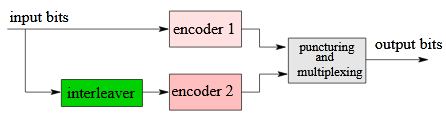 Encoder 1 = RSC1

Encoder 2 = RSC2
Puncturing and multiplexing : poinçonnage et multiplexage: Le multiplexage seul peut réduire le  rendement du codeur. Le poinçonnage, consiste à ne garder à tout instant que l’un des bits envoyés par les deux codeurs, peut augmenter le rendement.
Soit R1 et R2 les débits de code du code RSC1 et du code RSC2 respectivement. Supposons que R1 = R2 = 1/2. Le taux de codage global sera R = 1/3.? En ponctuant le code RSC1 et le code RSC2, nous pouvons avoir R1 = R2 = 2/3 et le taux de codage global est R = 1/2.? L'entrelacement non uniforme est préféré. La taille de l'entrelaceur M est critique.
109
PRINCIPE DES TURBO-CODESI
Par exemple, si nous voulons faire un code avec un
PINCONNAGE
Poinçonnage : appelé aussi Perforation (Puncturing) permet donc de créer un code de rendement m / n  à partir d' un rendement, par exemple 1 / n code. Ceci, par la suppression de certains bits dans la sortie du codeur. Les bits sont supprimés selon une matrice de perforation d’où le nom de cette méthode. 

Le pinçonnage dans les Codes convolutifs  est largement utilisé dans la télédiffusion  numérique (Digital Video Broadcasting) par satellite.
110
PRINCIPE DES TURBO-CODESI
A propos des deux encodeurs RSC1 et RSC2, nous pouvons par exemple prendre un cas simple (déjà vu au début de cette présentation)
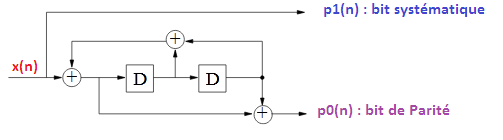 Il s’agit du ‘’half rate RSC code RSCCC(2,1,2)

Le RSCCC(2,1,2) seul n'est pas puissant, mais avec deux RSCCC(2,1,2) parallèles concaténés, ⇒ très puissant code turbo.
111